HOẠT ĐỘNG CUỐI TUẦN
TRÒ CHƠI GIẢI TRÍ
ĐUỔI HÌNH BẮT CHỮ
Bắt đầu
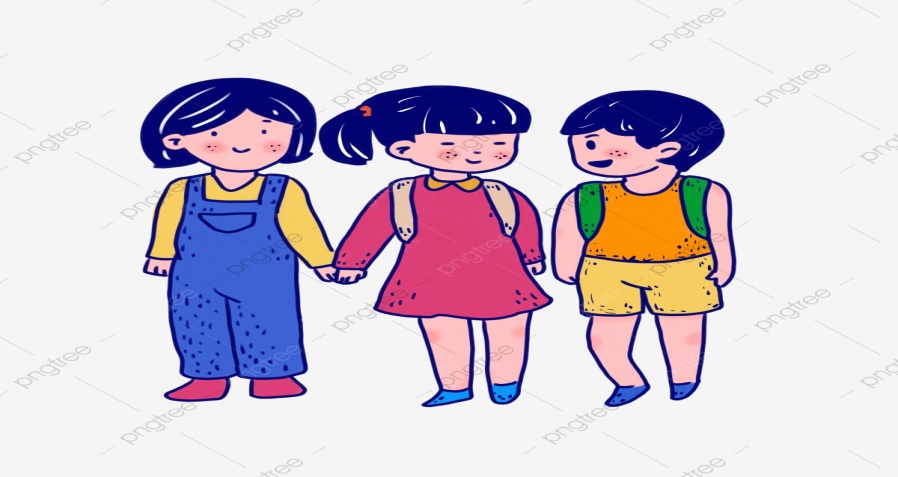 21
19
20
16
17
18
12
13
14
15
7
8
9
10
11
1
2
3
4
5
6
ĐUỔI HÌNH BẮT CHỮ 1
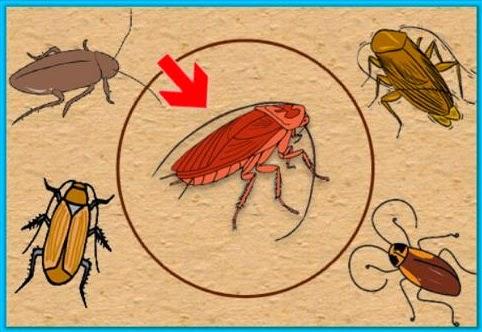 Nội Gián
ĐÁP ÁN
ĐUỔI HÌNH BẮT CHỮ 2
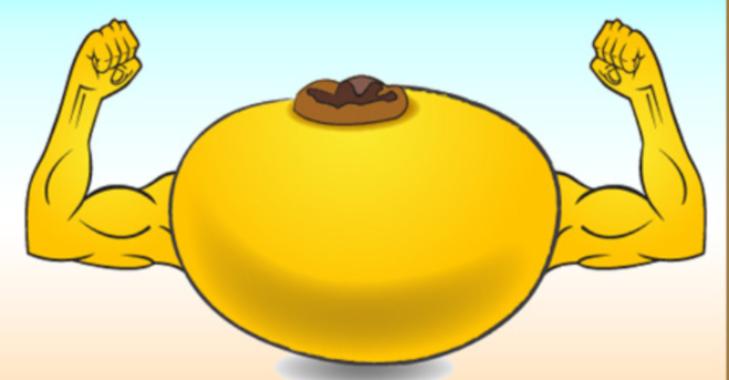 Thị lực
ĐÁP ÁN
ĐUỔI HÌNH BẮT CHỮ 3
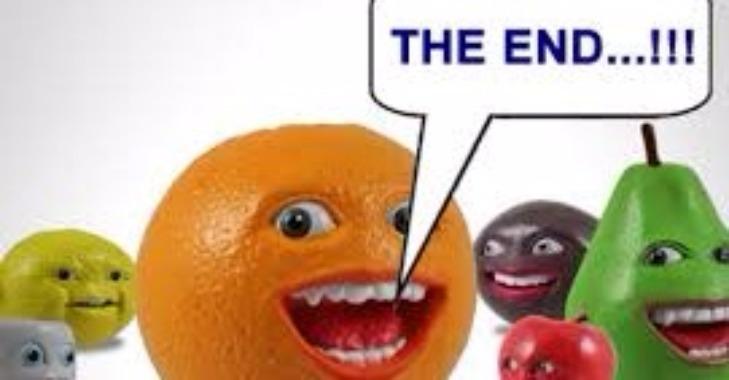 Cam kết
ĐÁP ÁN
ĐUỔI HÌNH BẮT CHỮ 4
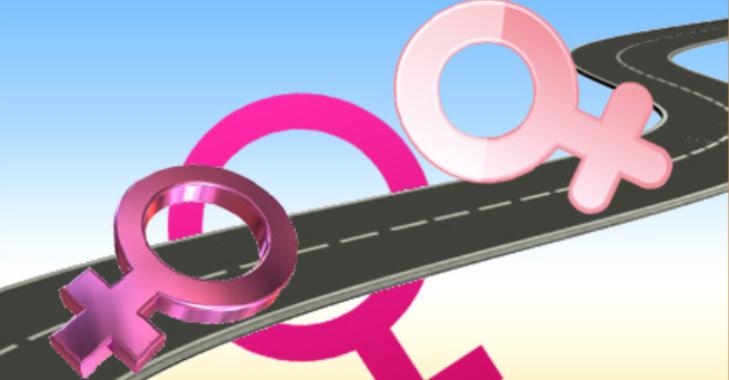 Đường cái
ĐÁP ÁN
ĐUỔI HÌNH BẮT CHỮ 5
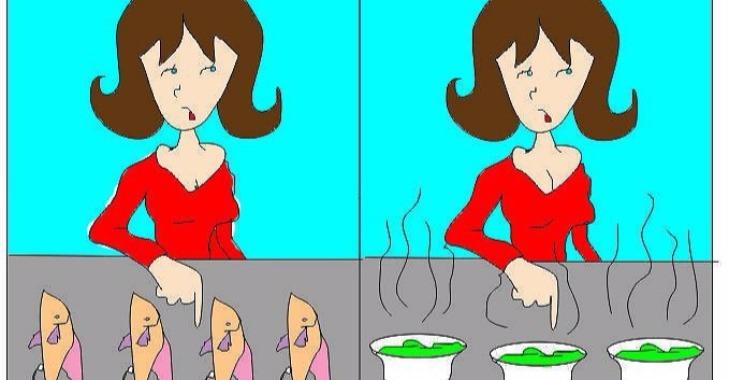 Kén cá
chọn canh
ĐÁP ÁN
ĐUỔI HÌNH BẮT CHỮ 6
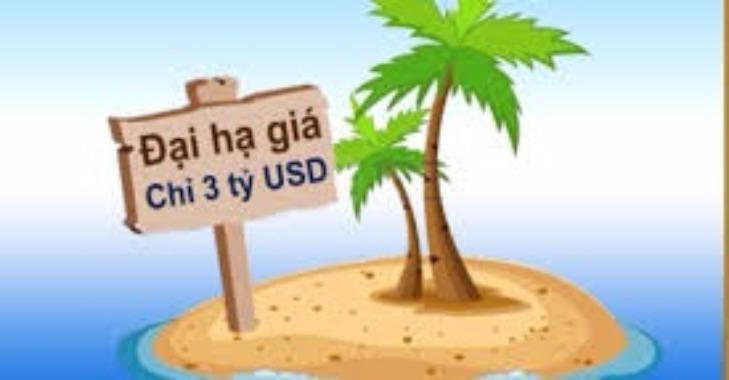 Bán đảo
ĐÁP ÁN
ĐUỔI HÌNH BẮT CHỮ 7
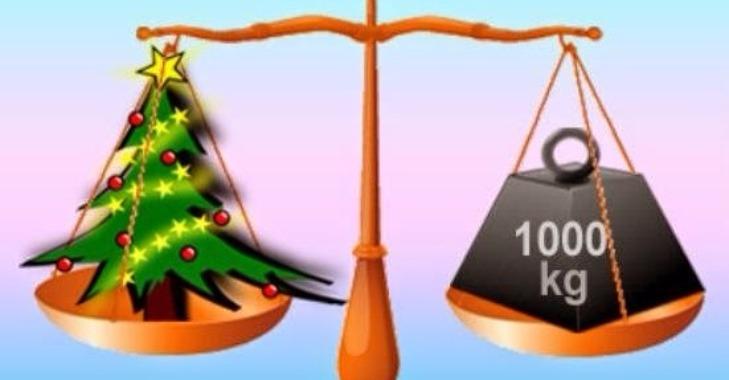 Thông tấn
ĐÁP ÁN
ĐUỔI HÌNH BẮT CHỮ 8
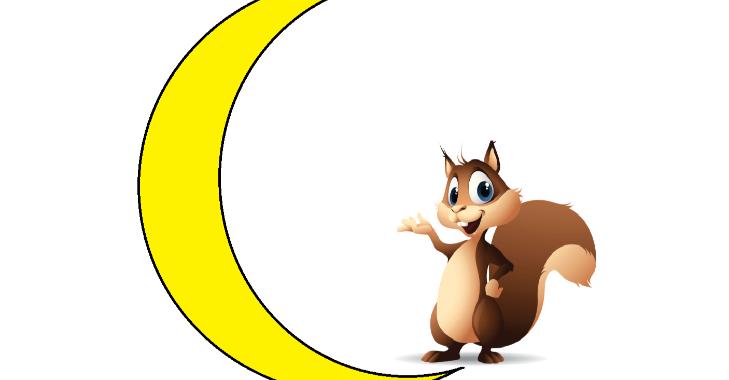 Sóc trăng
ĐÁP ÁN
ĐUỔI HÌNH BẮT CHỮ 9
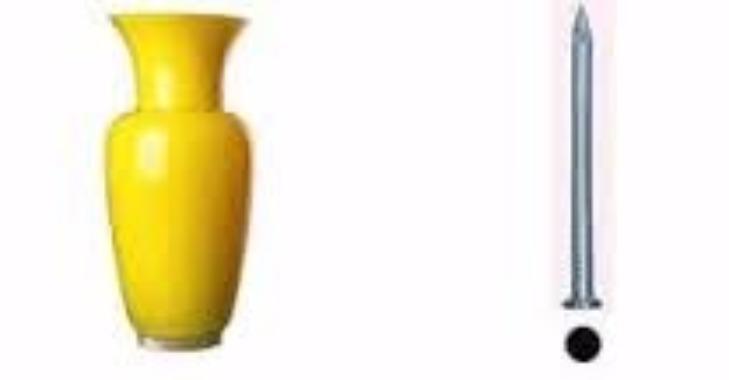 Bình Định
ĐÁP ÁN
ĐUỔI HÌNH BẮT CHỮ 10
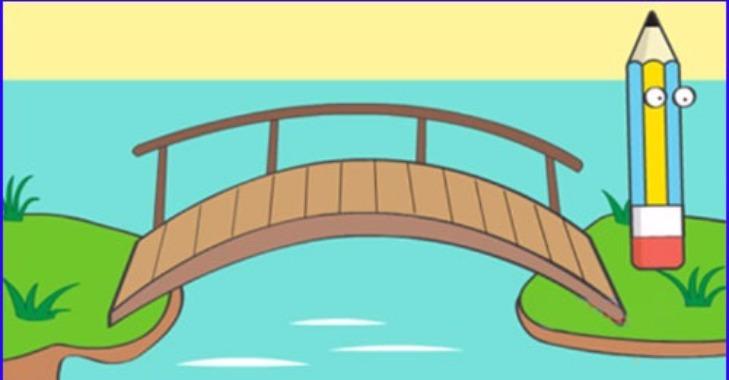 Cầu chì
ĐÁP ÁN
ĐUỔI HÌNH BẮT CHỮ 11
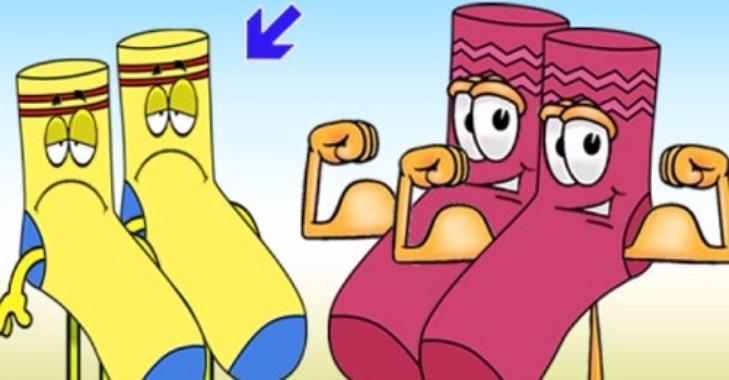 Tất yếu
ĐÁP ÁN
ĐUỔI HÌNH BẮT CHỮ 12
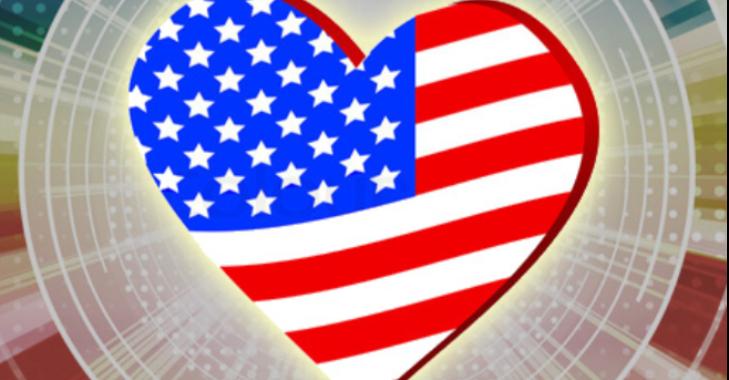 Mỹ Tâm
ĐÁP ÁN
ĐUỔI HÌNH BẮT CHỮ 13
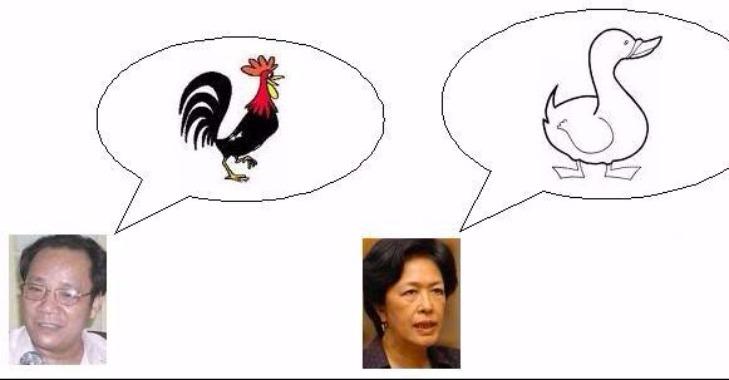 Ông nói gà bà      nói vịt
ĐÁP ÁN
ĐUỔI HÌNH BẮT CHỮ 14
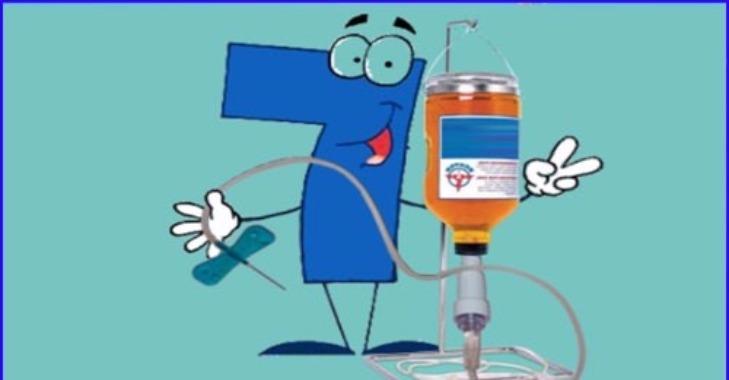 Thất truyền
ĐÁP ÁN
ĐUỔI HÌNH BẮT CHỮ 15
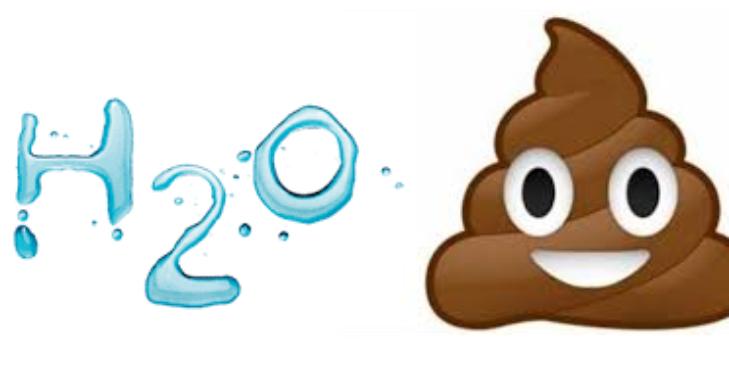 Thủy phân
ĐÁP ÁN
ĐUỔI HÌNH BẮT CHỮ 16
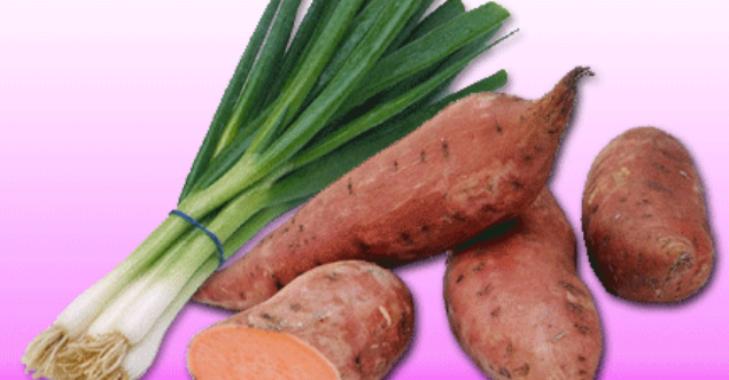 Hành lang
ĐÁP ÁN
ĐUỔI HÌNH BẮT CHỮ 17
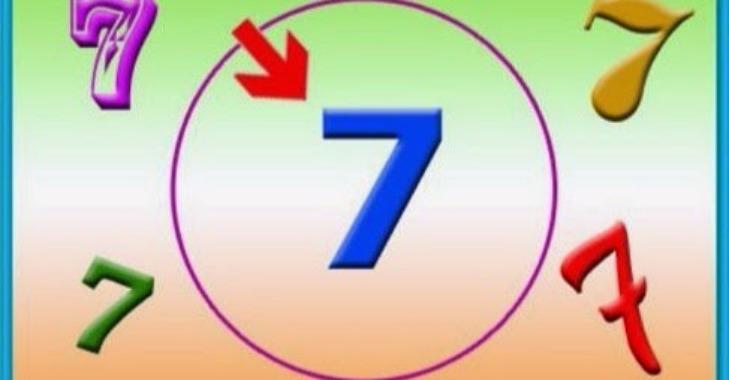 Nội thất
ĐÁP ÁN
ĐUỔI HÌNH BẮT CHỮ 18
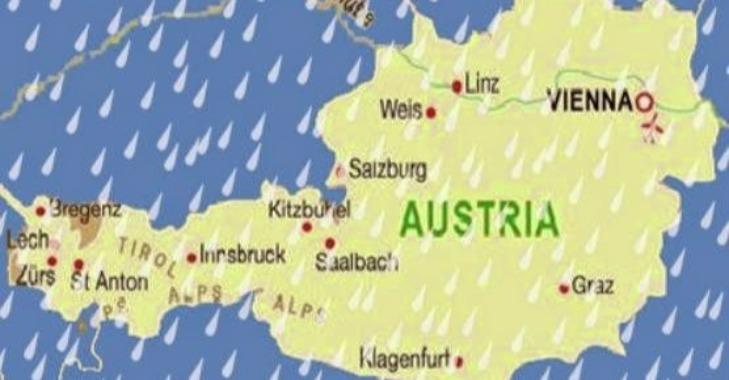 Áo mưa
ĐÁP ÁN
ĐUỔI HÌNH BẮT CHỮ 19
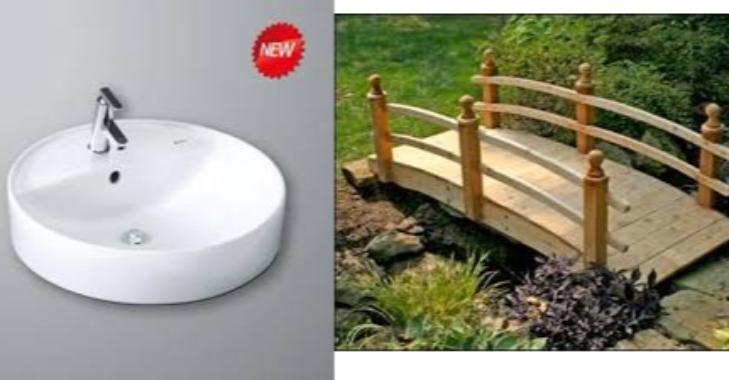 Bồn cầu
ĐÁP ÁN
ĐUỔI HÌNH BẮT CHỮ 20
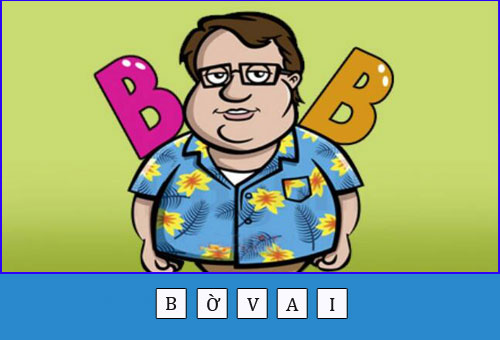 Bờ vai
ĐÁP ÁN
ĐUỔI HÌNH BẮT CHỮ 21
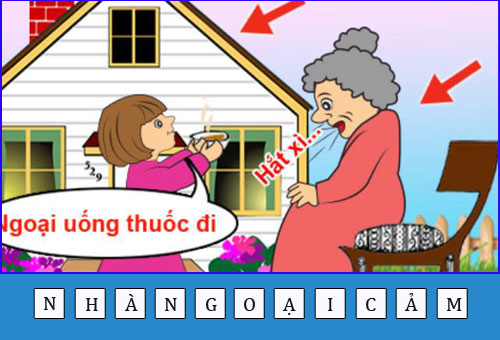 Nhà ngoại cảm
ĐÁP ÁN
TỔNG KẾT HÈ LỚP 6 D
Thưởng điểm cho HS tham gia tích cực trò chơi . 
Kiện toàn ban cán sự lớp 
Chuẩn bị khai giảng theo lịch của trường
TẠM BIỆT